Natuurkunde Overal
Havo 5: Stoffen en Materialen
7.1 Fasen en dichtheid
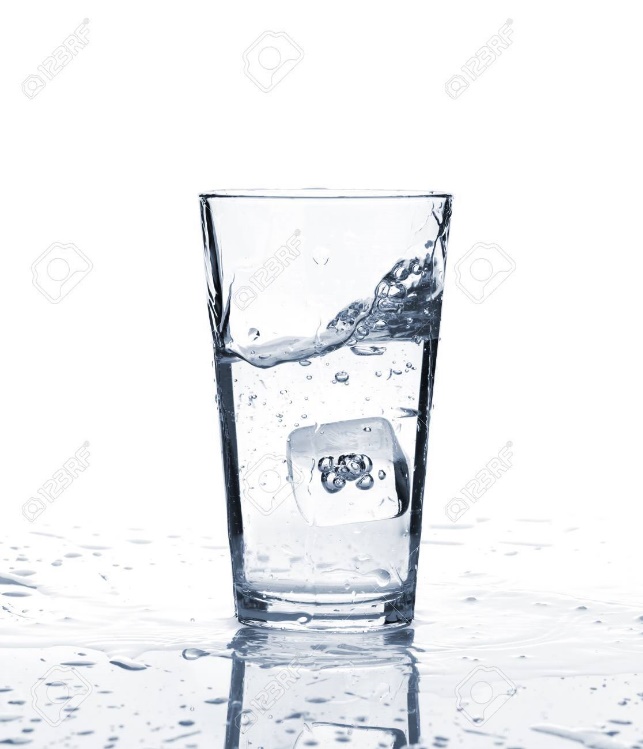 Na deze paragraaf kun je:
onderscheid maken tussen atomen, moleculen en verschillende stoffen
het molecuulmodel hanteren om de fasen van een stof te beschrijven
de faseovergangen benoemen en herkennen
berekeningen maken met dichtheid
de globale samenhang tussen dichtheid en atoommassa beschrijven en toelichten
Molecuulmodel
Alle moleculen van een zuivere stof zijn even groot
Tussen moleculen zit lege ruimte
Moleculen trekken elkaar aan (potentiele energie)
uit elkaar trekken kost energie
adhesie en cohesie
Moleculen bewegen (kinetische energie) 
hogere temperatuur → hogere snelheid
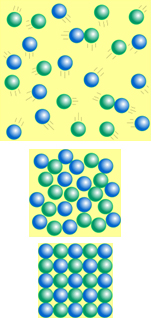 Fasen van een stof
sublimeren heet soms ook wel vervluchtigen

voor rijpen zie je ook wel eens condenseren of sublimeren
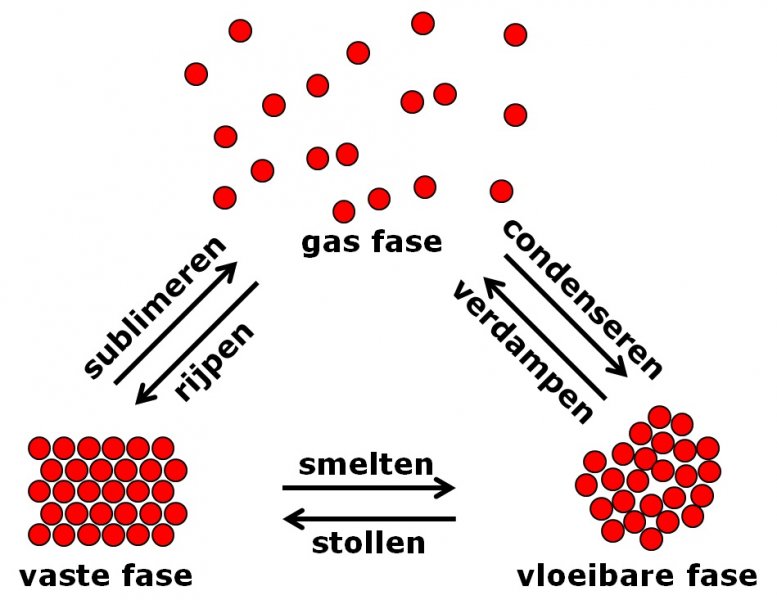 Fase-overgang
Tijdens een fase-overgang verandert de afstand tussen de moleculen (potentiele energie), maar niet de temperatuur (kinetische energie)
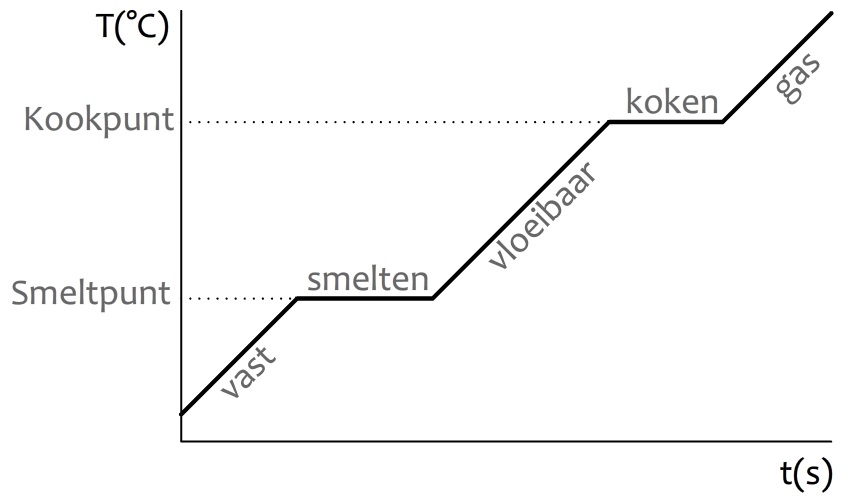 Stofeigenschap: dichtheid
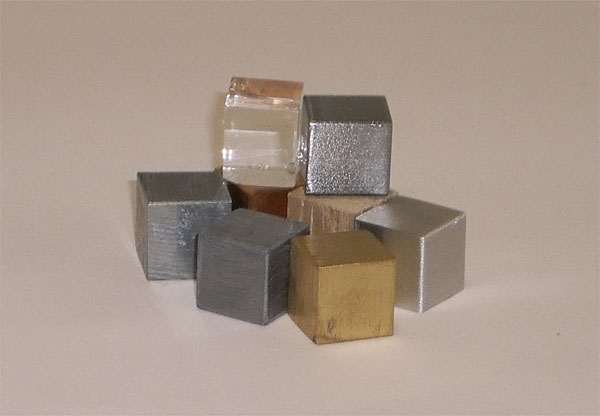 Dichtheid en atoommassa
Dichtheid en atoommassa zijn niet echt recht evenredig met elkaar.
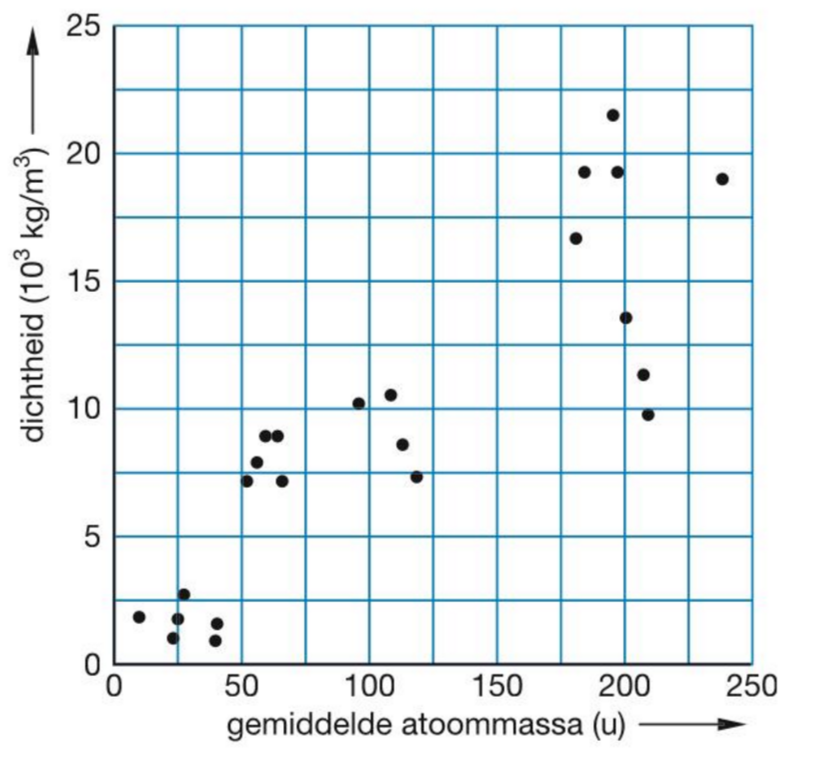 Water
De meeste stoffen zetten uit als je ze verwarmt
Wat gebeurt er dan met de dichtheid?
de dichtheid neemt dan dus af (massa gelijk/volume groter)

Water zet uit bij het afkoelen vanaf  4 oC
IJsblokjes  drijven dus op water
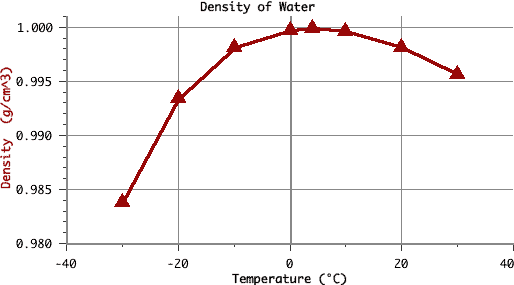 Huiswerk
Maken opdrachten 6, 7, 10, 12, 13 + learnbeat 7.1
7.2 Warmte
Na deze paragraaf kun je;
het verschil tussen temperatuur en warmte uitleggen
uitleggen wat het absolute nulpunt is
Celsius omrekenen naar Kelvin
kun je berekenen hoeveel warmte je nodig hebt om eens stof te verwarmen

Je verwarmt een pan met water en een pan met evenveel olie. Bij welke van de twee stijgt de temperatuur het snelst?
Temperatuur
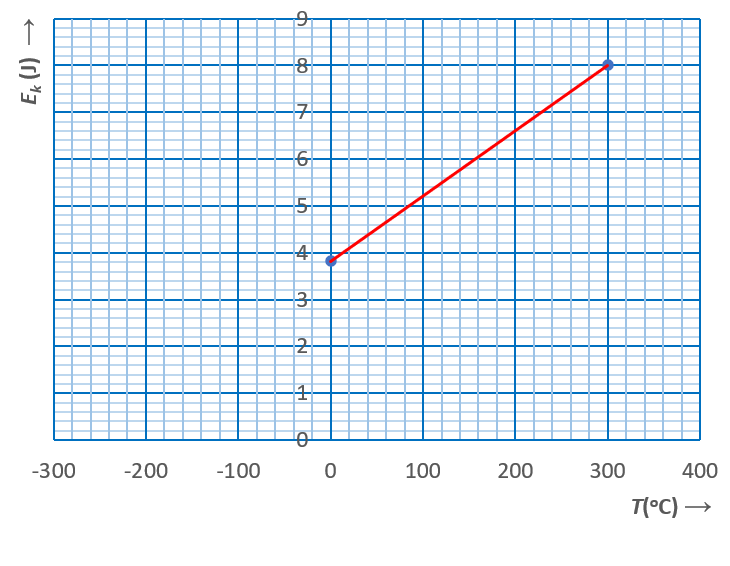 Als de temperatuur hoger wordt gaan de moleculen sneller bewegen.

Preciezer: er is een lineair verband tussen temperatuur en gemiddelde kinetische energie
Kinetische energie: ½ m∙v2
Absolute temperatuur
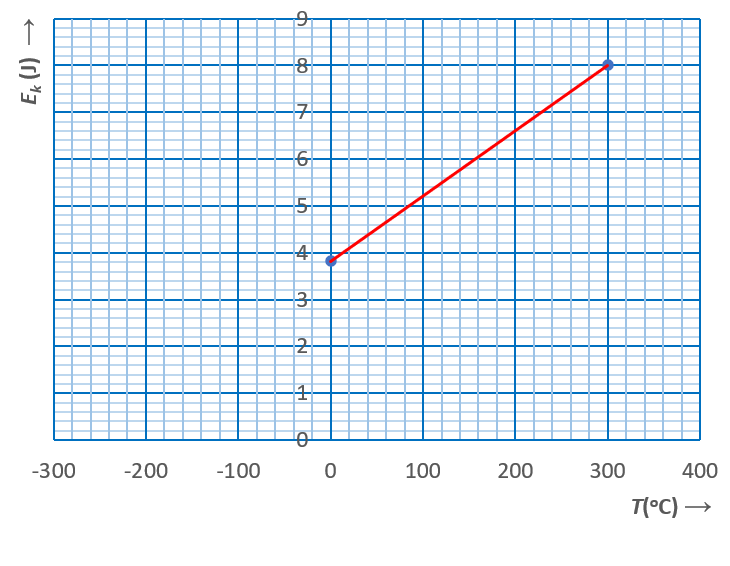 Absolute nulpunt = temperatuur waarbij de gemiddelde kinetische energie nul is = 0 kelvin
Absolute temperatuur en gemiddelde kinetische energie zijn recht evenredig.
0 K = -273 oC
Omrekenen: 0 K = -273 oC
reken om:
T = 200 K      T = …… oC
T = 500 K      T = …… oC

T = 200 oC      T = …… K
T = -100 oC      T = …… K

ΔT = 100 oC      ΔT = …… K
Warmte
Warmte (in joule) en temperatuur (in kelvin of graden celsius) zijn verschillende grootheden

Als je een voorwerp verwarmt dan neemt de inwendige energie toe:
gemiddelde kinetische energie ( temperatuur)
aantrekkende krachten tussen moleculen (adhesie, cohesie, v.d. Waalskrachten) ( fase-overgang)
Warmte en temperatuur
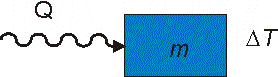 De temperatuurstijging ΔT hangt af van:

hoeveelheid warmte Q (Q 2x zo groot  ΔT 2x zo groot)
massa m (m 2x zo groot  ΔT 2x zo klein)
materiaal  soortelijke warmte c (eenheid J/(kg.K)  )
Probleem 1: externe bron
Oefenen
Een dompelaar met een onbekend vermogen kan in 10 minuten 250 mL water van 16 oC laten koken.
Bereken het vermogen van de dompelaar
Probleem 2: evenwicht
Uitwerking
Oefenen
Je mengt 50 g kokende melk (100 oC) met 100 mL water van 20 oC.
Bereken de eindtemperatuur.
Water
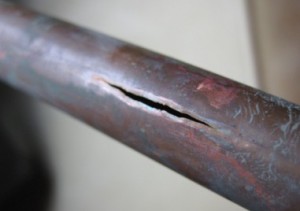 Water heeft een paar vreemde eigenschappen:
Onder de 4 oC zet water uit als je het afkoelt
Water heeft erg grote soortelijk warmte
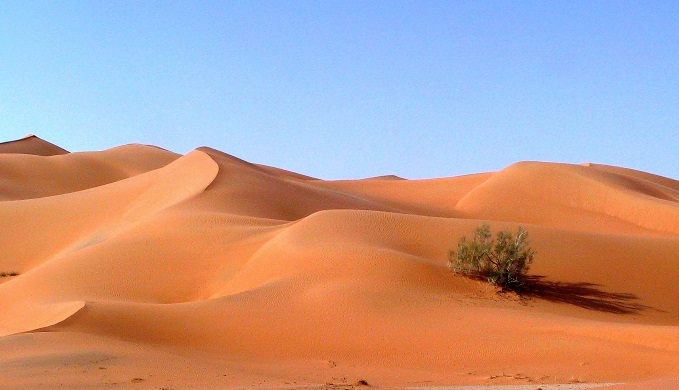 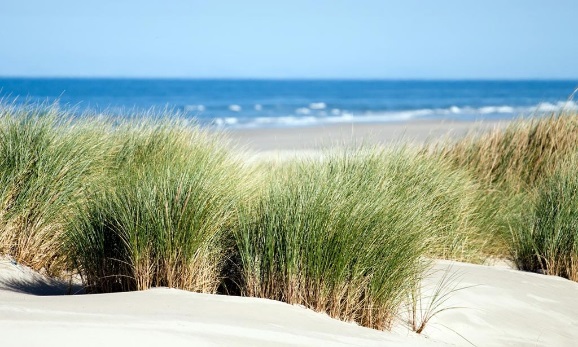 Dichtheid en soortelijke warmte
Een grote dichtheid geeft een kleine soortelijk warmte
Huiswerk:
maken 
Learnbeat 7.2
opdrachten 17-22, 24, 25 (2 lessen)
7.3 Warmtetransport
Na deze paragraaf kun je:
de drie vormen van warmtetransport toelichten
uitleggen hoe je energieverlies kunt tegengaan door isolatie
redeneren en rekenen aan de warmtestroom door geleiding
Warmtetransport
Er zijn 3 vormen van warmtetransport
Geleiding (in vaste stoffen)


Stroming (in vloeistoffen en gassen)



Straling (in vacuüm)
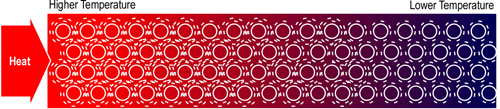 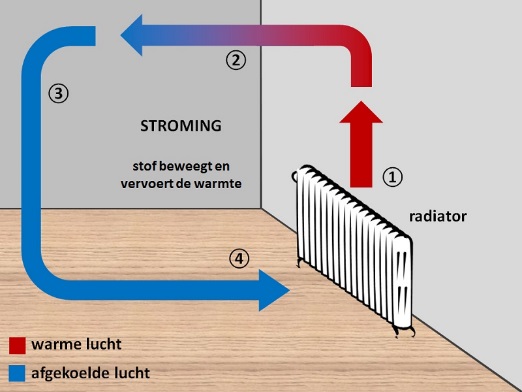 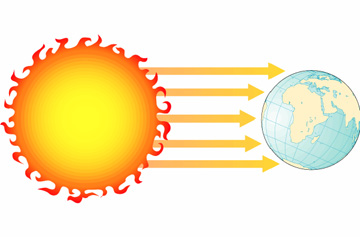 Warmtegeleiding
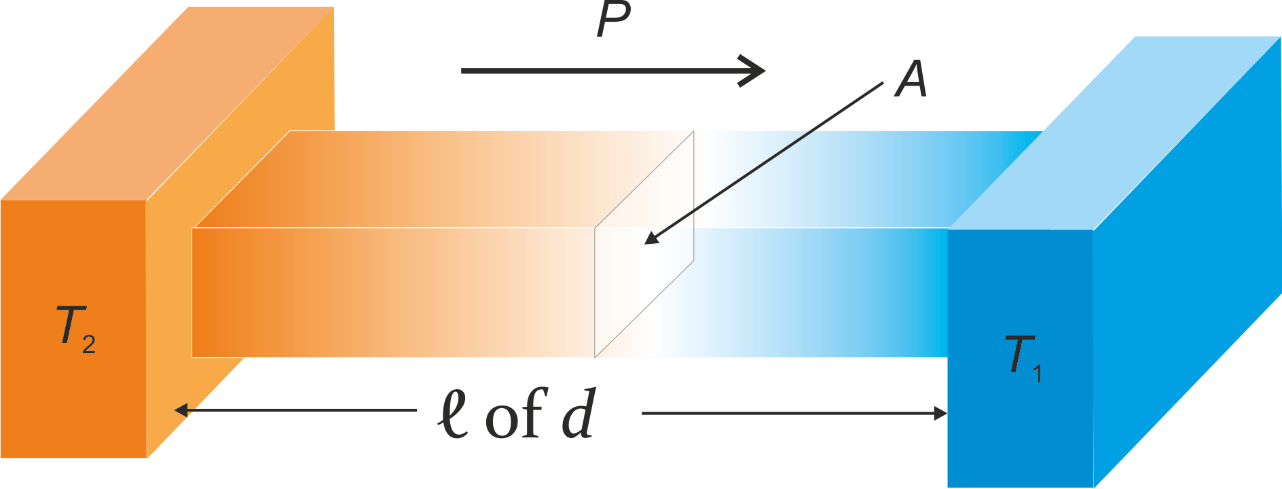 De energie die per seconde (= P) door de horizontale balk stroomt hangt af van:
T2-T1 = ΔT   (ΔT 2x zo groot   P 2x zo groot)
A		   (A 2x zo groot  P 2x zo groot)
ℓ of d	    (ℓ 2x zo groot  P 2x zo klein)
materiaal  = warmtegeleidingscoëfficiënt  λ
Formule
Voorbeeld
Hoe groot is het vermogen dat dat door één ruit van het lokaal naar buiten gaat (enkel glas, 4 mm dik)

λ = ………
d = ………
A = ………
ΔT = ………..
Voorbeeld vervolg
Hoeveel m3 Gronings aardgas kost dat per dag (stookwaarde rV)?

Ech = rV·V
Huiswerk
Maken 
Learnbeat 7.3
Opdrachten 30, 33, 34, 35, 36
7.4 Elektrische geleiding
Na deze paragraaf kun je:
het verband tussen elektrische geleiding en warmtegeleiding beschrijven en verklaren
redeneren en rekenen met soortelijke weerstand
verband tussen weestand en temperatuur beschrijven en verklaren
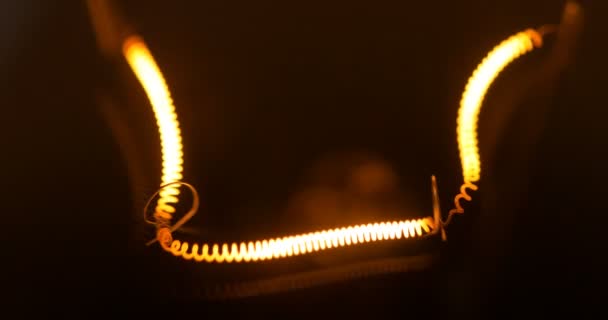 Elektrische en stroomgeleiding
In een metaal zijn niet alle elektronen aan een atoom gebonden → vrije elektronen
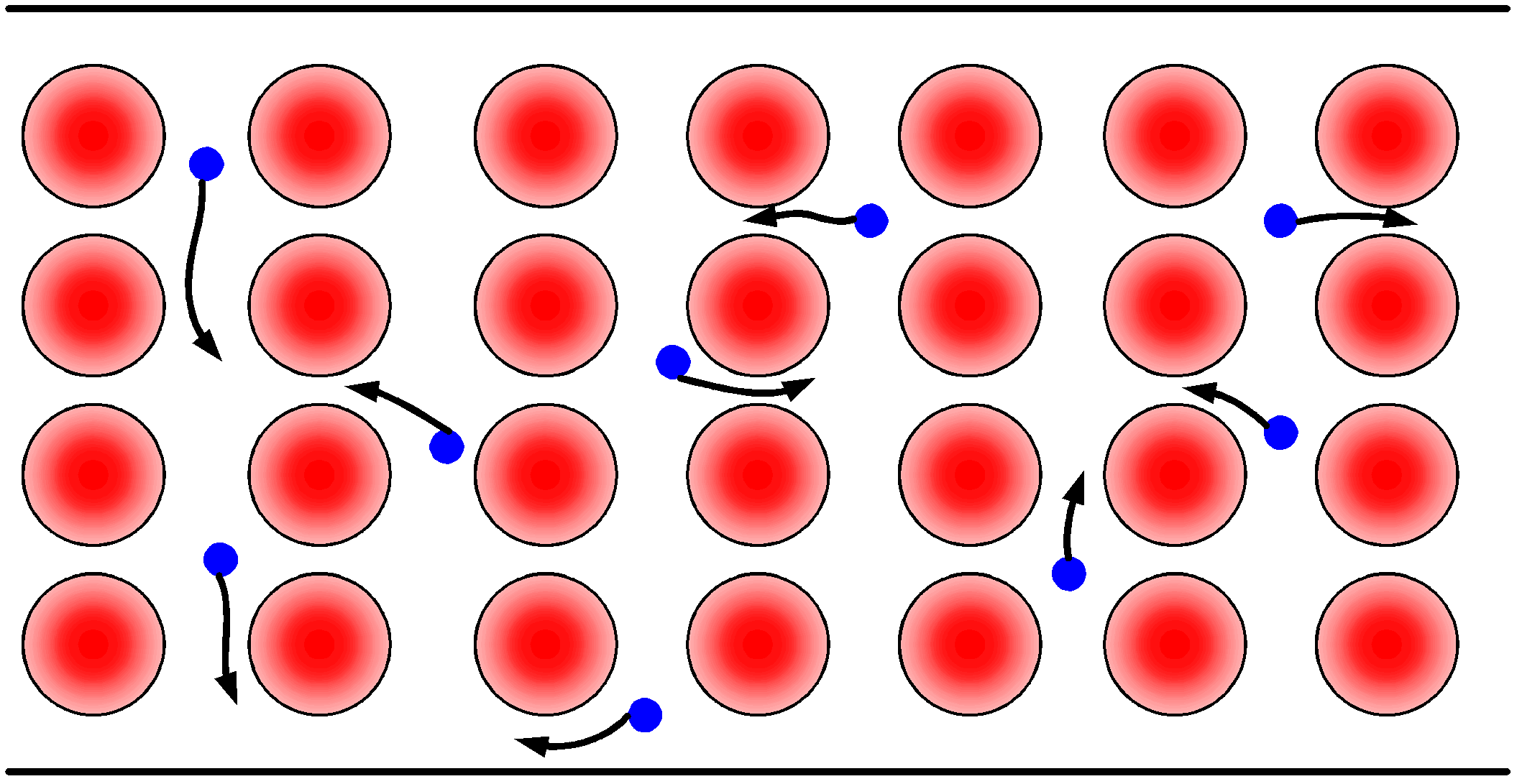 Vrije elektronen
Een metaal geleidt elektrische stroom omdat er vrije elektronen zijn
Vrije elektronen zorgen ook voor warmtetransport

Algemeen: goede elektrische geleiders zijn ook goede warmte geleiders
Er zijn uitzonderingen: diamant is elektrisch een isolator maar geleidt goed warmte
Vergelijk warmte / elektrische stroom
Warmte
stroom
Elektrische stroom
P (J/s)
I (C/s)
Δ
T (K)
U (V)
A (m
)
A (m
)
2
2
d (m)
ℓ (m)
λ
(W/
mK
)
σ
(A/
mV
= S/m)
σ is de stroomgeleidingscoëfficiënt
Soortelijke weerstand
Oefenen
Oefenen
Bereken de weerstand van een koperen draad met een lengte van 12 m en een diameter van 2,0 mm.
Huiswerk
Maken:
Learnbeat 7.4
Opdrachten 40, 42, 43, 44, 45-47
7. 5 Vervorming – niet meer voor examen
Na deze paragraaf kun je:
uitleggen wat relatieve rek en mechanische spanning is
redeneren en rekenen met het verband tussen relatieve rek en spanning
de begrippen elastische vervorming, plastische vervorming, vloeiing, treksterkte en elasticiteitsmodulus beschrijven en toepassen
7.6 Functionele materialen
Maken opdrachten 59, 60
7.7 Energie transitie
Dit staat niet in het boek!
Na deze paragraaf kun je:
Berekeningen uitvoeren met het debiet
Uitleggen hoe een warmtepomp werkt
Verschil uitleggen tussen fysisch rendement en het economisch rendement
Het rendement van een warmtepomp uitrekenen
Debiet
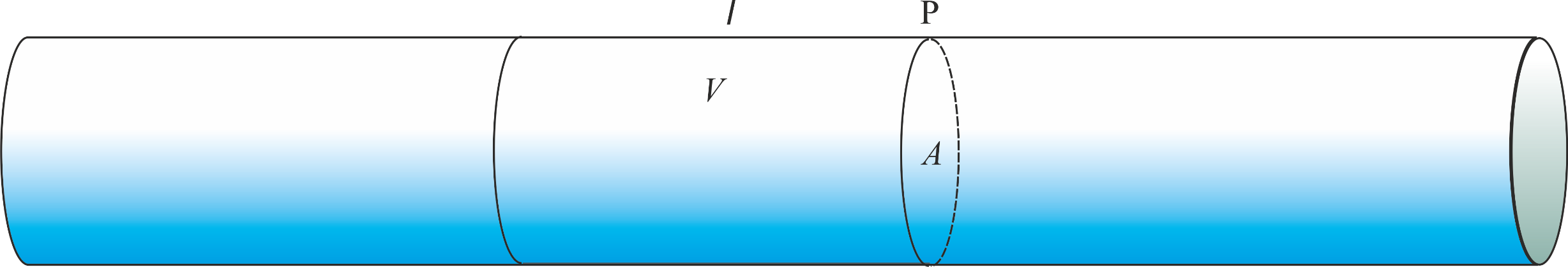 Continuïteit
In een buis is het debiet overal even groot (net als elektrische stroom in een serieschakeling)
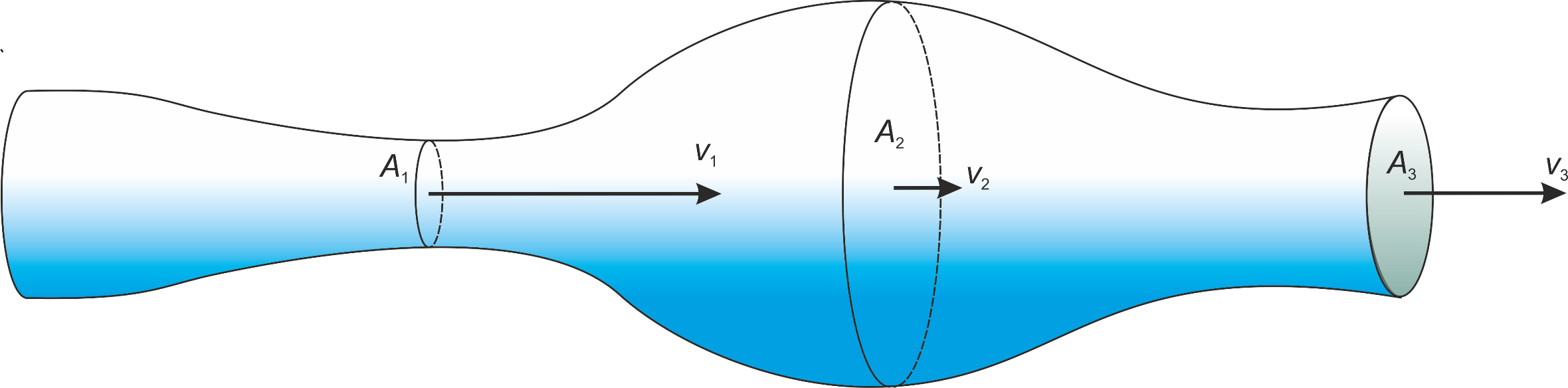 Oefenen
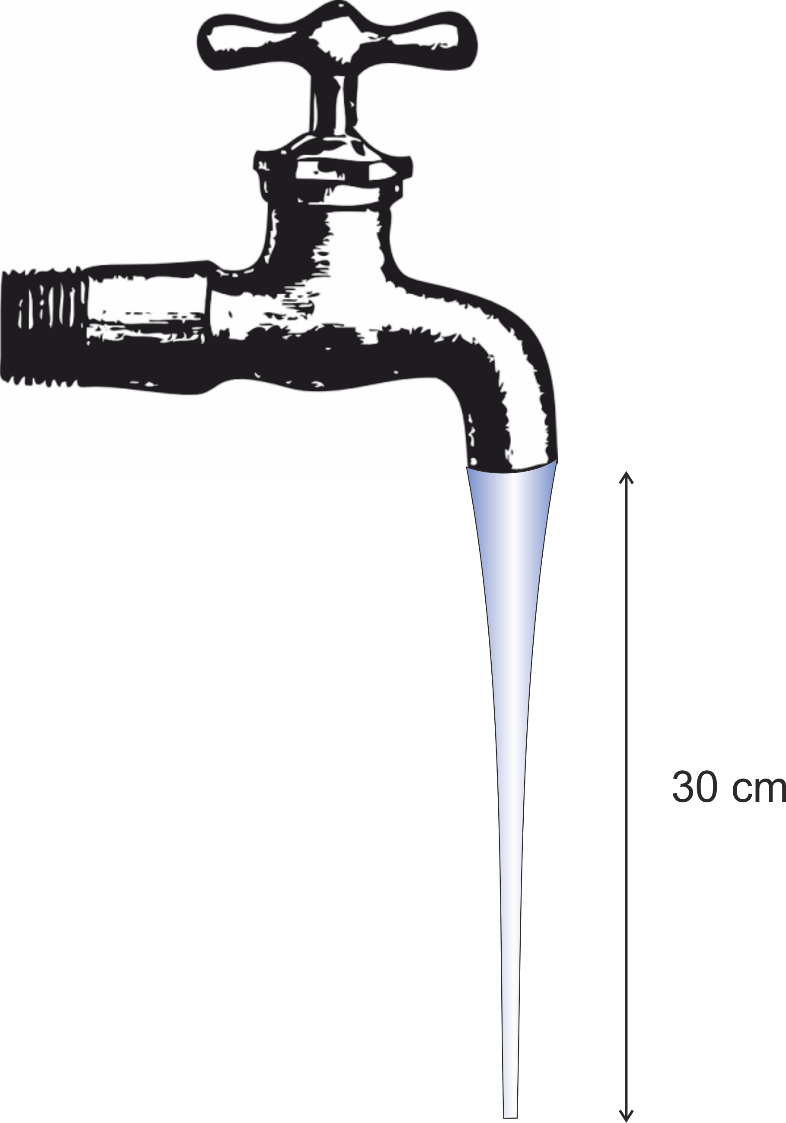 Uit een kraan stroomt in één minuut 1,2 L water. Bij de uitstroomopening heeft de straal een diameter van 0,80 cm.
Bereken de snelheid van het water bij de uitstroomopening.
Bereken de snelheid van het water 30 cm lager.
Bereken de diameter van waterstraal 30 cm onder de opening
Uitwerking a.
Uitwerking b.
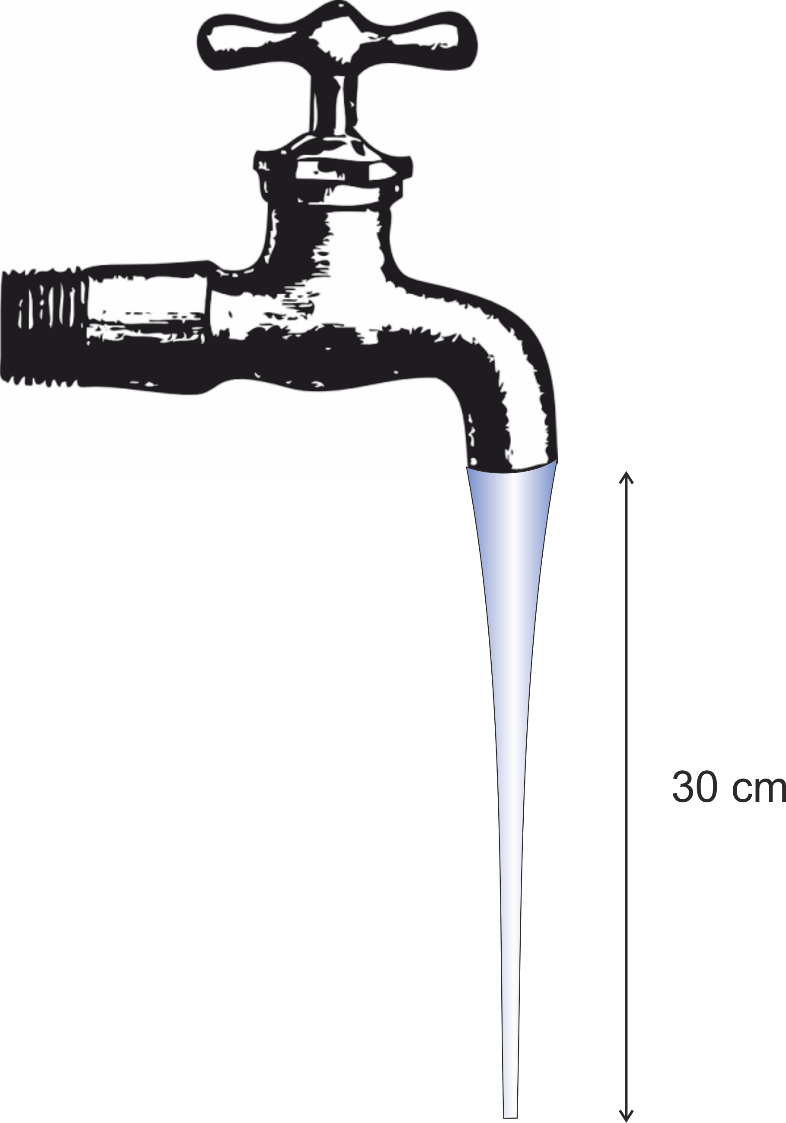 h  = 0,30 m
h  = 0 m
Uitwerking c.
Warmtepomp
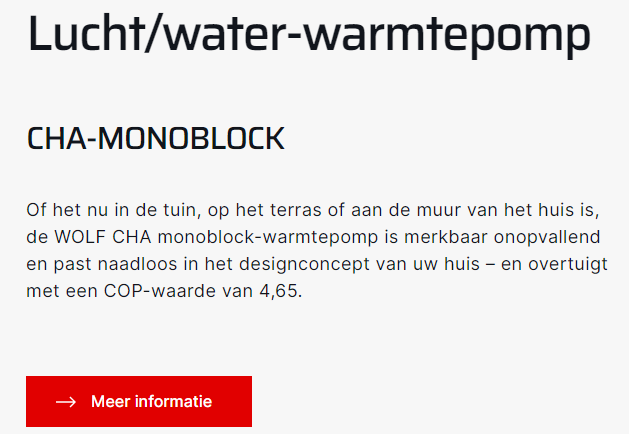 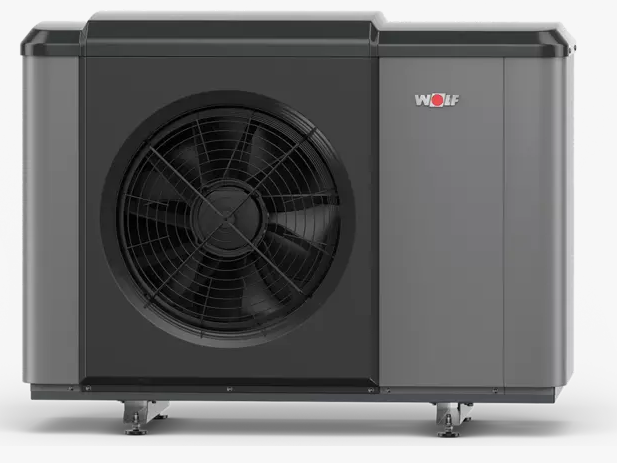 Een rendement van 465% ? Hoe kan dat?
Hoe werkt een warmtepomp
Wat gebeurt er met gas dat wordt samengeperst?
De temperatuur gaat omhoog
Gas gaat condenseren (bij condenseren komt veel energie vrij)

Wat gebeurt er met een vloeistof als je de druk sterk verlaagt?
De temperatuur gaat omlaag
De vloeistof verdampt (verdampen kost veel energie)
Lachgas mag je niet direct uit de cilinder inademen
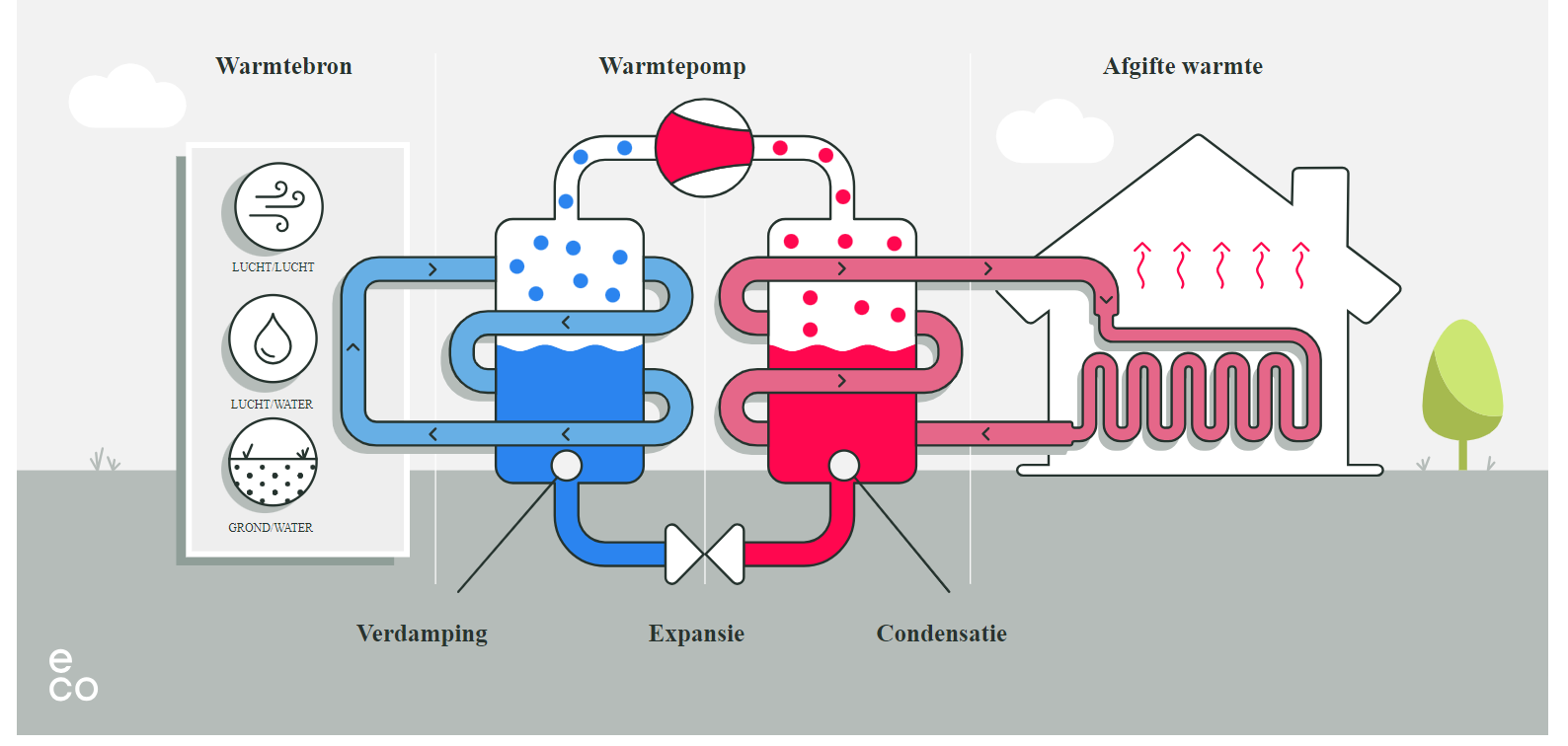 Compressor
Vraag 1
Wanneer werkt een warmtepomp beter? Als het buiten heel koud is of juist als het buiten heel warm is?

De warmtewisselaar werk beter als het temperatuurverschil groot is. Dus als het buiten warm is
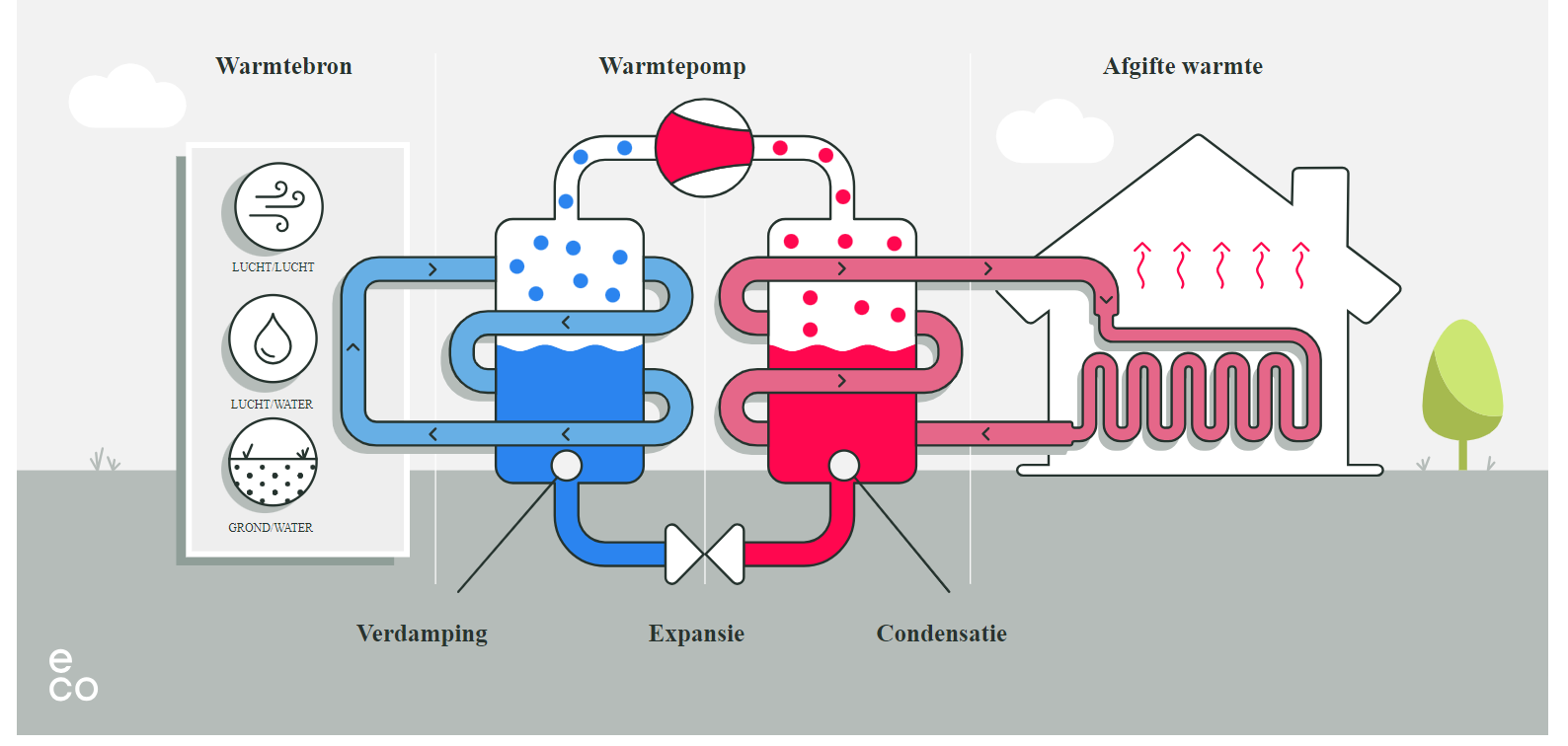 Compressor
Vraag 2
Welke onderdelen van de verschillende processen kosten energie?

Het comprimeren van de damp kost energie
Het rondpompen van het warme water in het huis
Warmtebron in contact brengen met de warmtewisselaar
Vraag 3
Een LED met een vermogen 70 mW geeft in 1 h 120 J licht.
Bereken het rendement van de LED.

Uitwerking:
E = Pt = 0,070 x 3600 = 252 J
 = Enut / Ein = 120 / 252 = 0,48 = 48%
Vraag 4
In de tank van een auto zit nog 10 L benzine. Hij rijdt naar de benzinepomp en gaat tanken. Bij thuiskomst zit er nog 50 L in de tank. De rit naar de benzinepomp (heen en terug) heeft 2 L benzine gekost.
Hoe groot is het rendement van dit proces?

Uitwerking:
Dit proces heeft 50 – 10 = 40 L benzine opgeleverd (Enut).
En de kosten waren 2 L benzine (Ein)
 = Enut / Ein = 40 / 2 = 20 = 2000%
Rendement
Bij een pure energie-omzetting kan het rendement nooit groter dan 100% zijn (fysisch rendement)

Bij energie-transport kan het rendement wel groter dan 100% zijn of beter moet hoger dan 100% zijn
Een hybride warmtepomp wordt uitgeschakeld als de temperatuur buiten te laag is. 
Bij een warmtepomp noemen ze dit de COP- waarde (Coëfficiënt Of Performance)